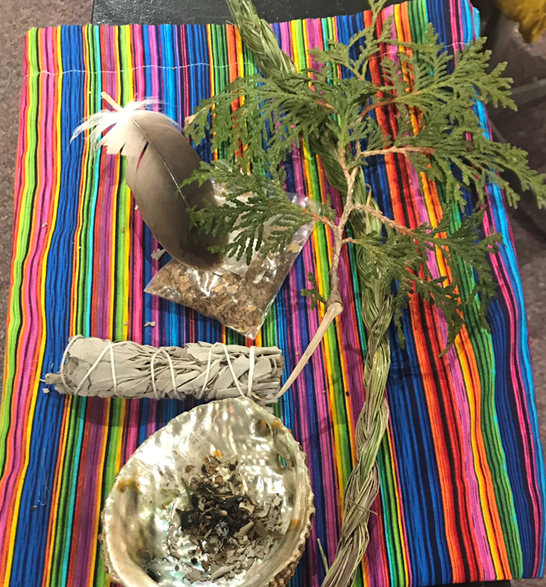 First Nations Health Data at ICES
October 25, 2023
COO: Powering Up Data Sovereignty Conference

Graham Mecredy, Staff Scientist
Indigenous Portfolio
About ICES
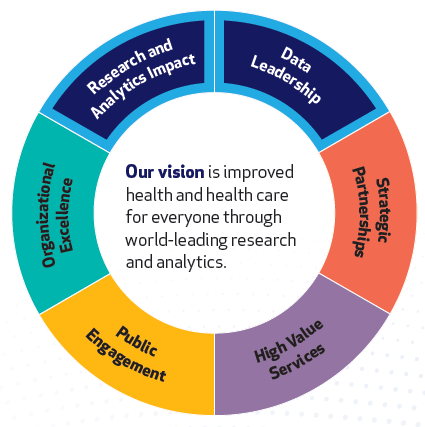 Community = people
ICES is a not-for-profit research institute made up of a community of research, data and clinical experts that use data to answer important questions.
We love data!
ICES Core Data Repository: De-sensitized and Linkable
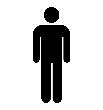 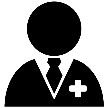 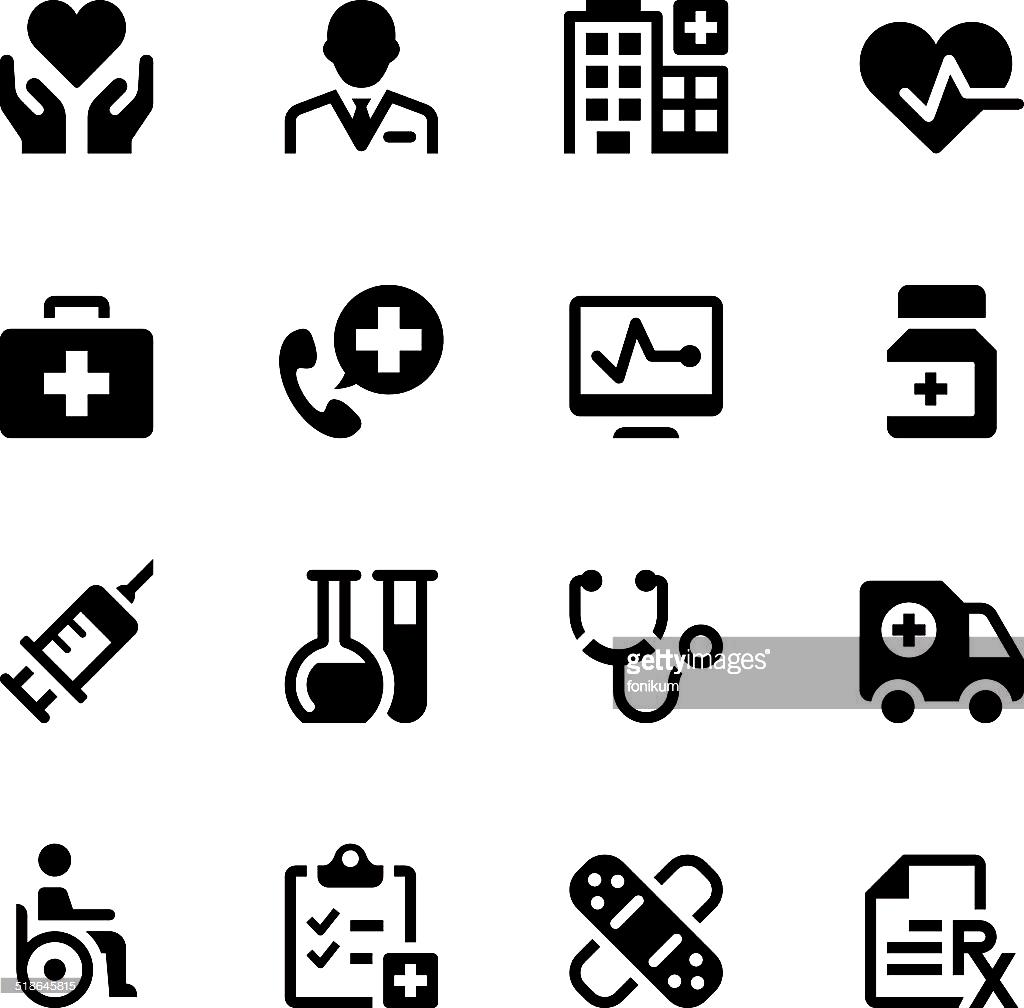 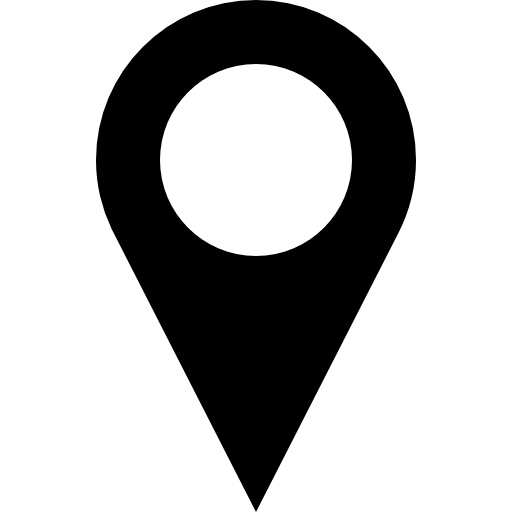 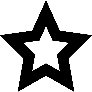 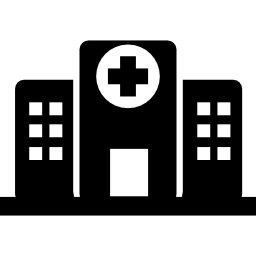 Health Service
Visits
Health Service Provider/
Facilities
Intersectoral Data*
People & Geography
Disease  Registries
Environmental
Transportation
Social Assistance
Education (EDI) 
Disability Support
People in Ontario eligible for health care since 1985

Demographics
Deaths
Census
Immigration         & Refugee* 
  First Nation* 
Métis*
Physician claims
~In patient hospital discharge abstracts
  ~Emergency &      ambulatory care
Prescription drug claims (≥ age  65) 
Home care claims
Rehab Claims
Long-term care claims
Diabetes
Hypertension
COPD
Asthma
IBD
Cancer
Stroke
Cardiac
POGO 
BORN
HIV
Physicians
Hospitals
Home care 
Complex care
Long-term care homes
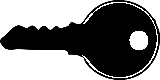 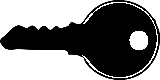 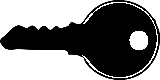 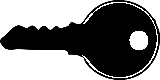 Unique algorithm based on Ontario health card number
* Special
   governance
Linked
data set
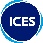 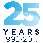 Connecting these databases allows us to learn about the health of registered First Nations people
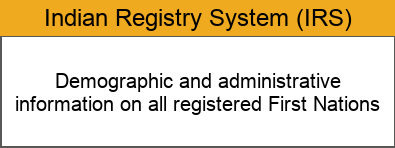 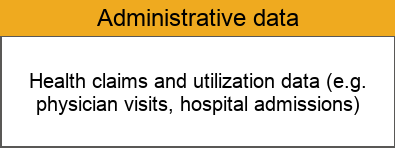 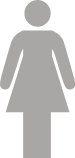 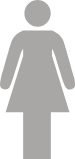 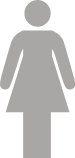 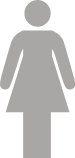 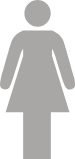 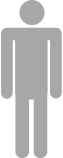 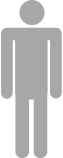 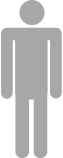 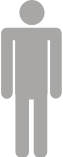 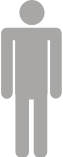 * Image Reference: Cancer Care Ontario, Aboriginal Cancer Control Unit: How we measure cancer in First Nations, Inuit and Métis populations, 2017.
Connecting these databases allows us to learn about the health of registered First Nations people
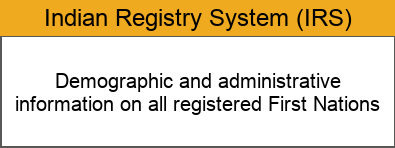 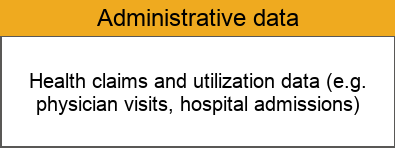 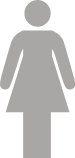 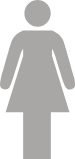 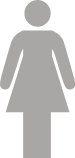 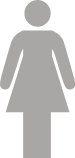 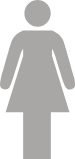 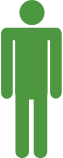 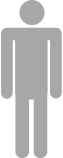 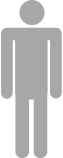 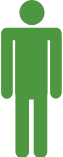 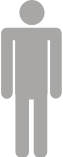 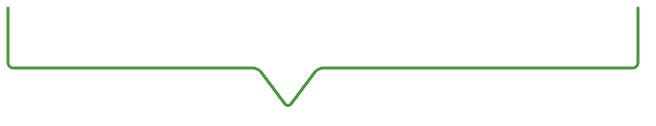 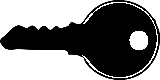 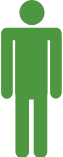 Unique algorithm based on Ontario health card number
Same person
* Image Reference: Cancer Care Ontario, Aboriginal Cancer Control Unit: How we measure cancer in First Nations, Inuit and Métis populations, 2017.
[Speaker Notes: Add note to this slide]
Connecting these databases allows us to learn about the health of registered First Nations people
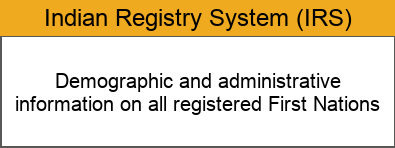 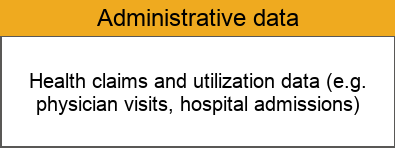 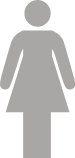 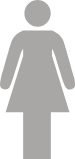 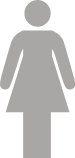 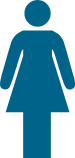 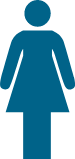 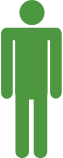 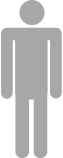 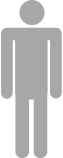 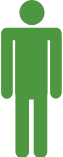 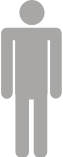 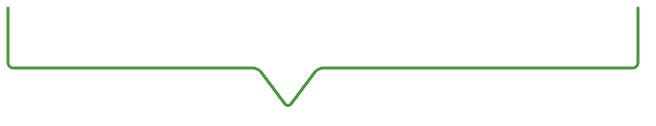 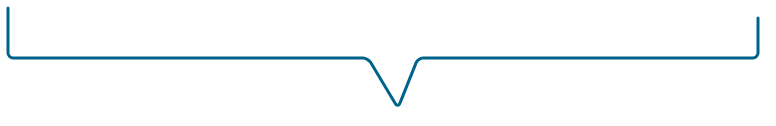 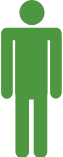 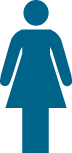 Same person
Same person
* Image Reference: Cancer Care Ontario, Aboriginal Cancer Control Unit: How we measure cancer in First Nations, Inuit and Métis populations, 2017.
[Speaker Notes: Add note to this slide]
ICES Indigenous Portfolio
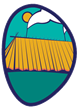 We will support Indigenous-driven use of ICES data.

We will aim to be a trusted partner for Indigenous organizations, scholars and Communities in their use of data to promote wellbeing, healing and effective policy.

We will listen to and learn from Indigenous teachings and principles so that we can strive to apply them to our relationships and collaborative projects.
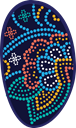 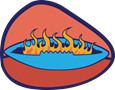 7
Relationships built on respect and trust
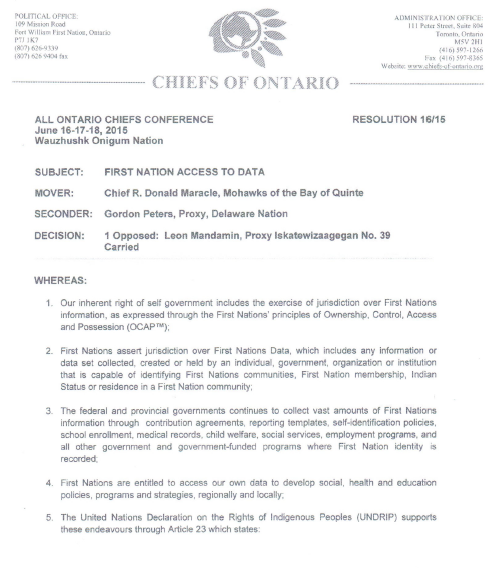 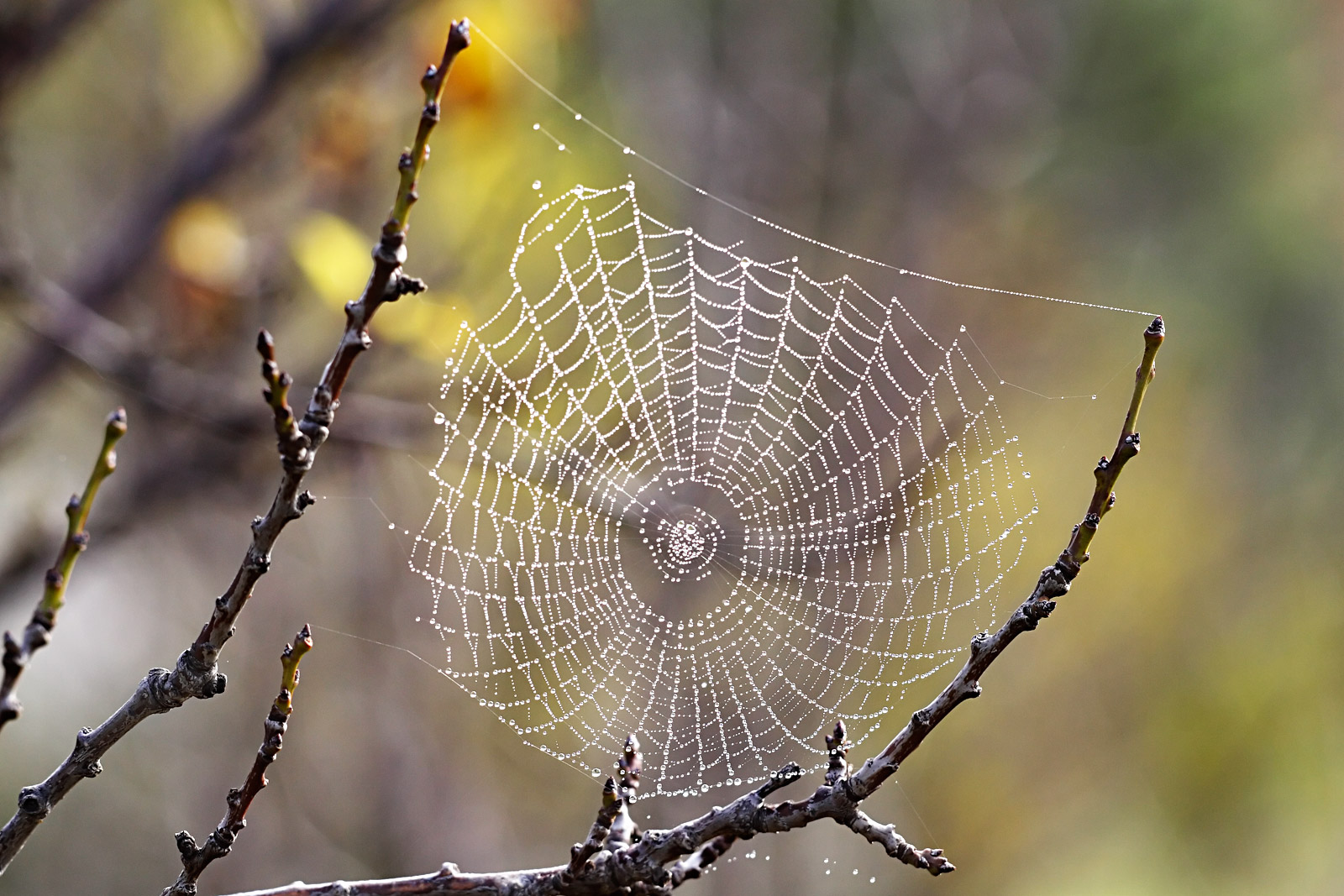 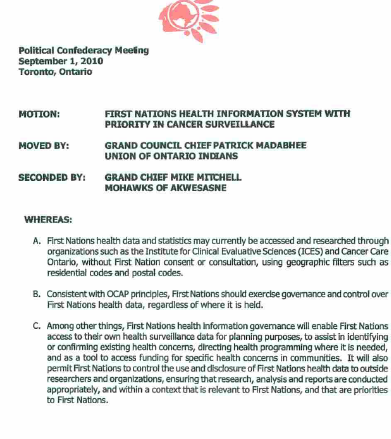 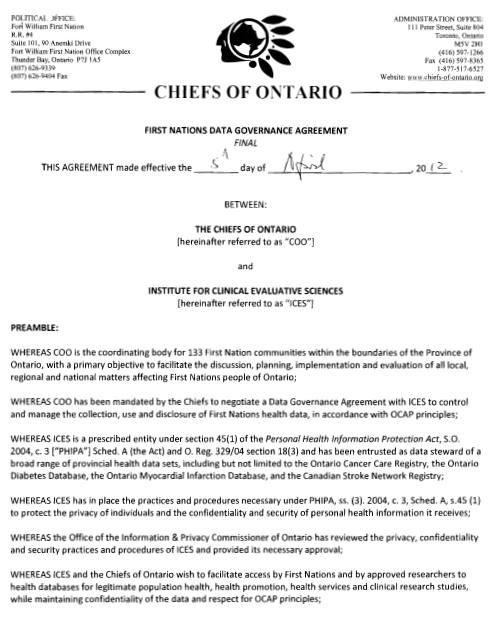 ICES – Chiefs of Ontario (COO) Data Governance Agreement (DGA)
ICES and the Chiefs of Ontario (COO) entered into a Data Governance Agreement (DGA) in April, 2012

DGA facilitates research, while overseeing use of First Nations data at ICES in a manner that protects the interests of First Nations communities

ICES acts as a data steward for First Nations data 
First Nations approval is required from First Nations peoples or communities (via Chiefs of Ontario and the First Nations Data Governance Agreement)

DGA is there to protect the data, and minimize potential harm
Indigenous-specific datasets
Types of First Nations Data at ICES
Surveys
Data from Indigenous healthcare providers
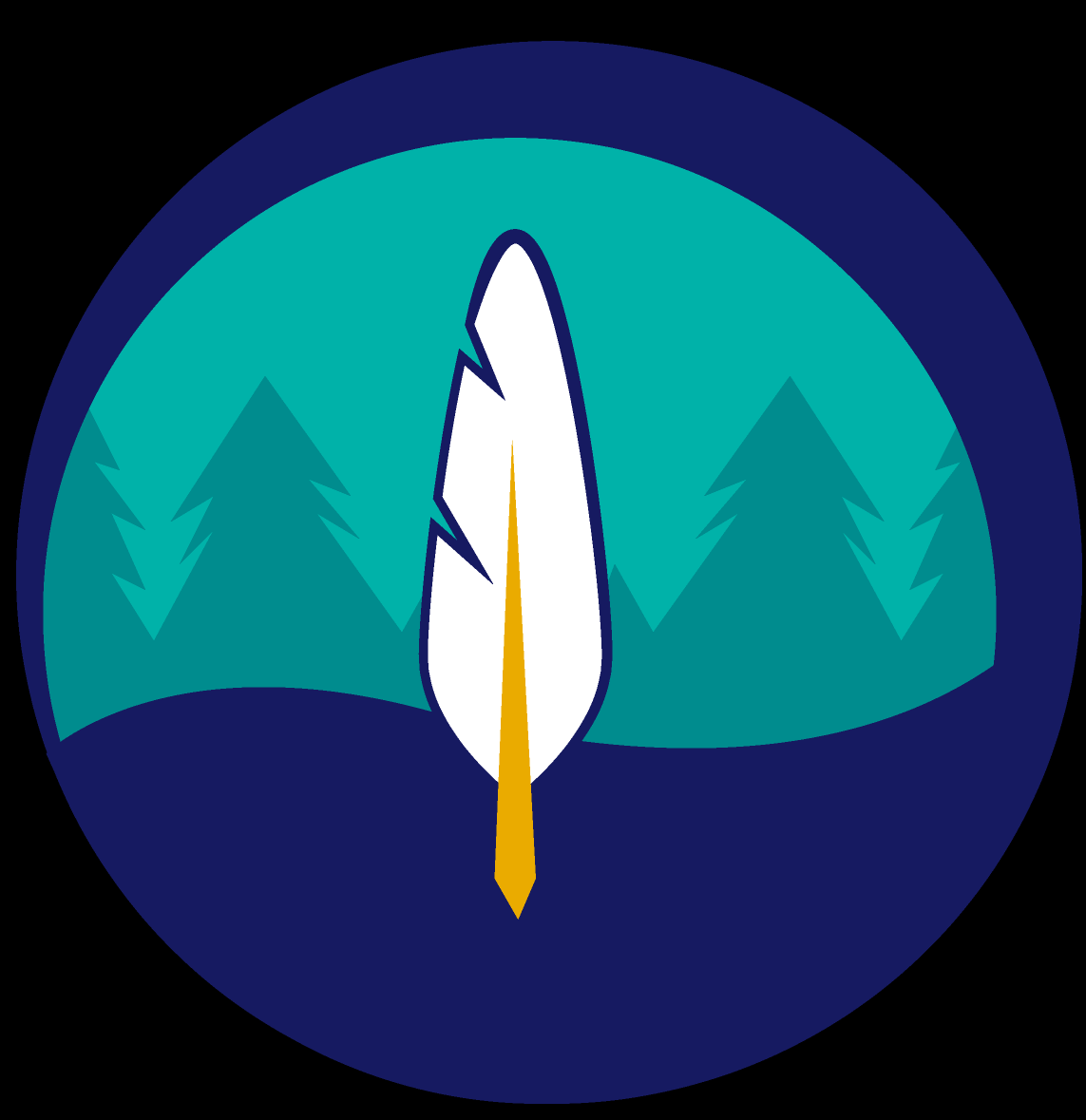 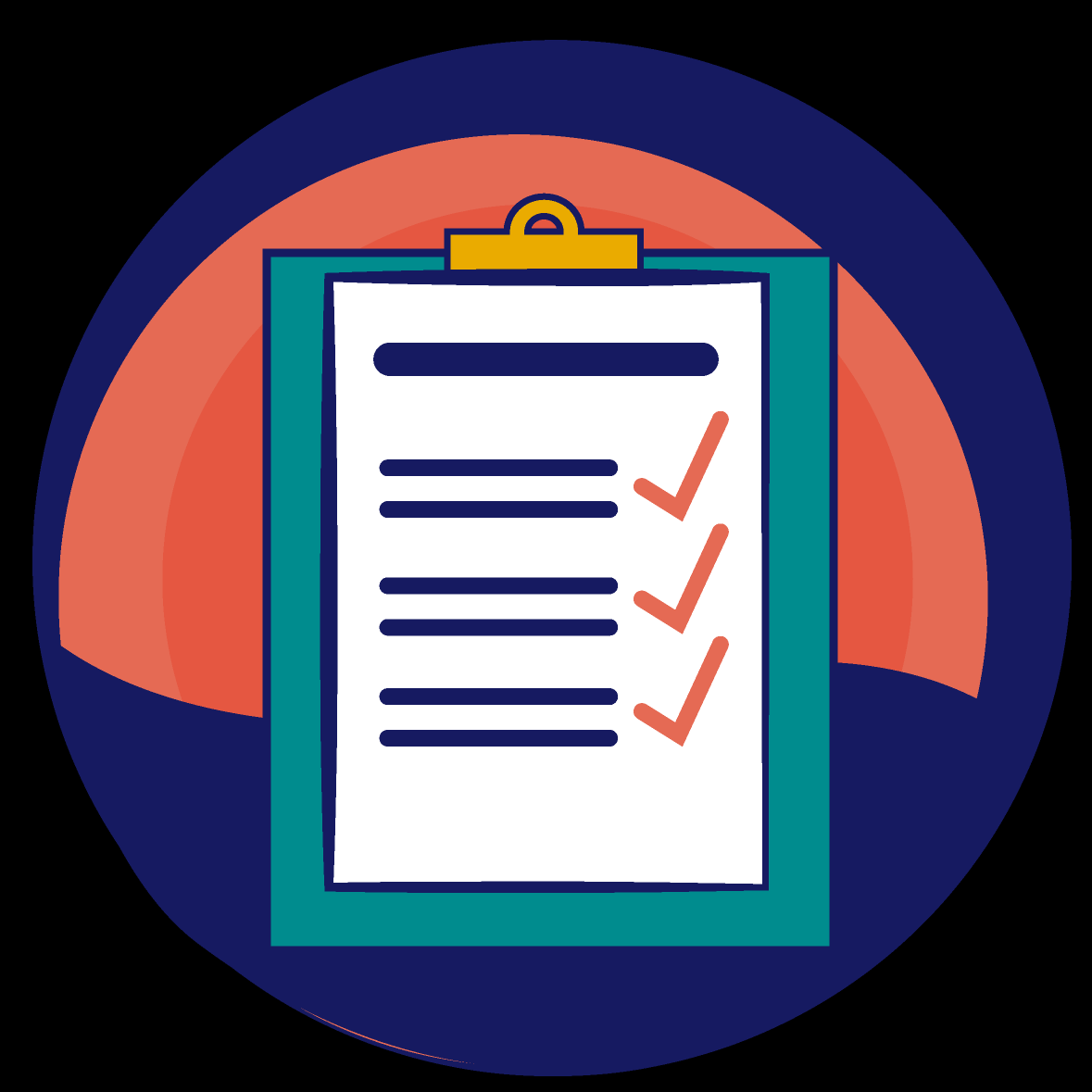 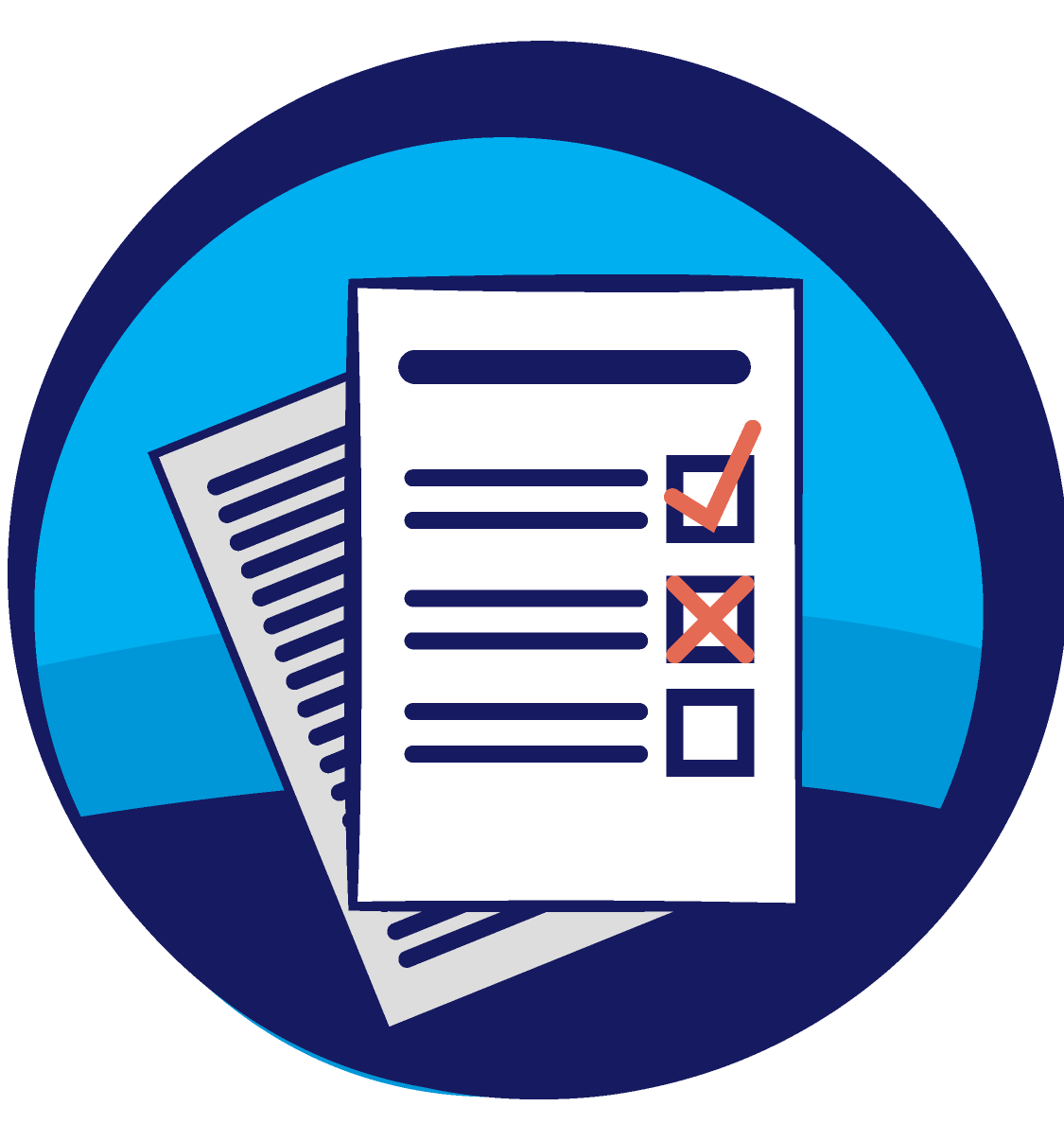 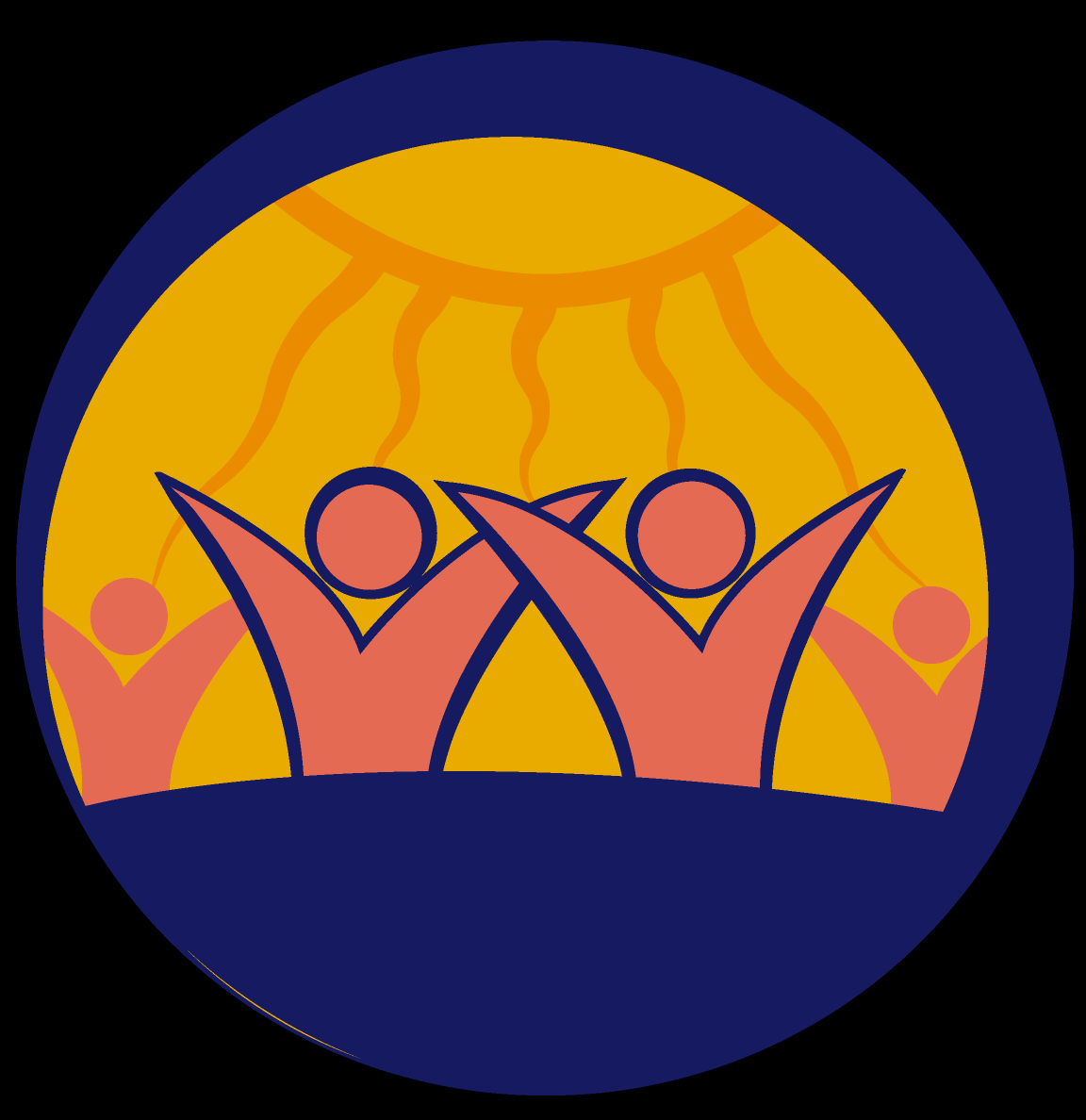 Data limitations
11
How to access data at ICES
Multiple pathways
Already working with a researcher?
Already have funding?

Applied Health Research Question (AHRQ) program
12
Applied Health Research Question (AHRQ)
Ontario Mistry of Health (MOH) funding program to produce research evidence that informs planning, policy and program development that will benefit the Ontario health system

Knowledge users include health system policy makers or providers (e.g. government ministries, hospitals, provincial health associations/agencies) 

Dedicated resources for First Nations stakeholders:
Individual communities
Groups of communities 
Organizations
Leadership organizations

Documents and results for First Nations projects are NOT shared with MOH

No cost to First Nations
AHRQ Documentation
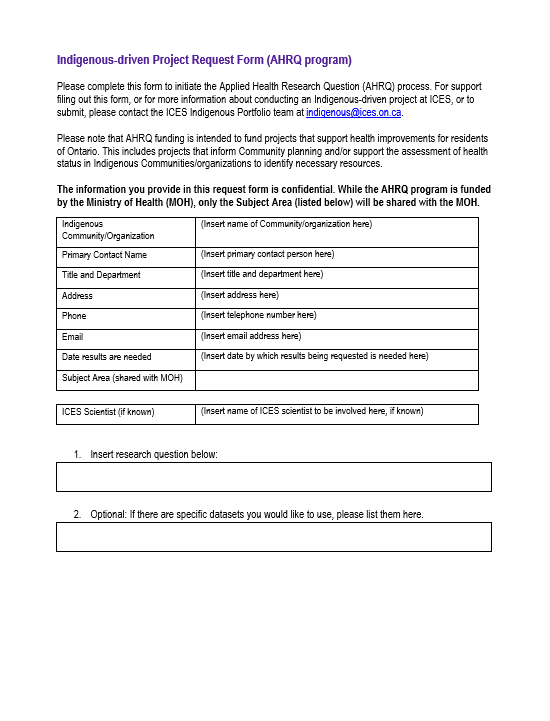 Knowledge User AHRQ Request Form

ICES will work with you to fill out this form
Requires signature from a representative from your community
Covers:
what/why evidence is needed
how it will be used
AHRQ Pathway
AHRQ Pathway
Thank you / Miigwetch




Questions? Contact:
indigenous@ices.on.ca